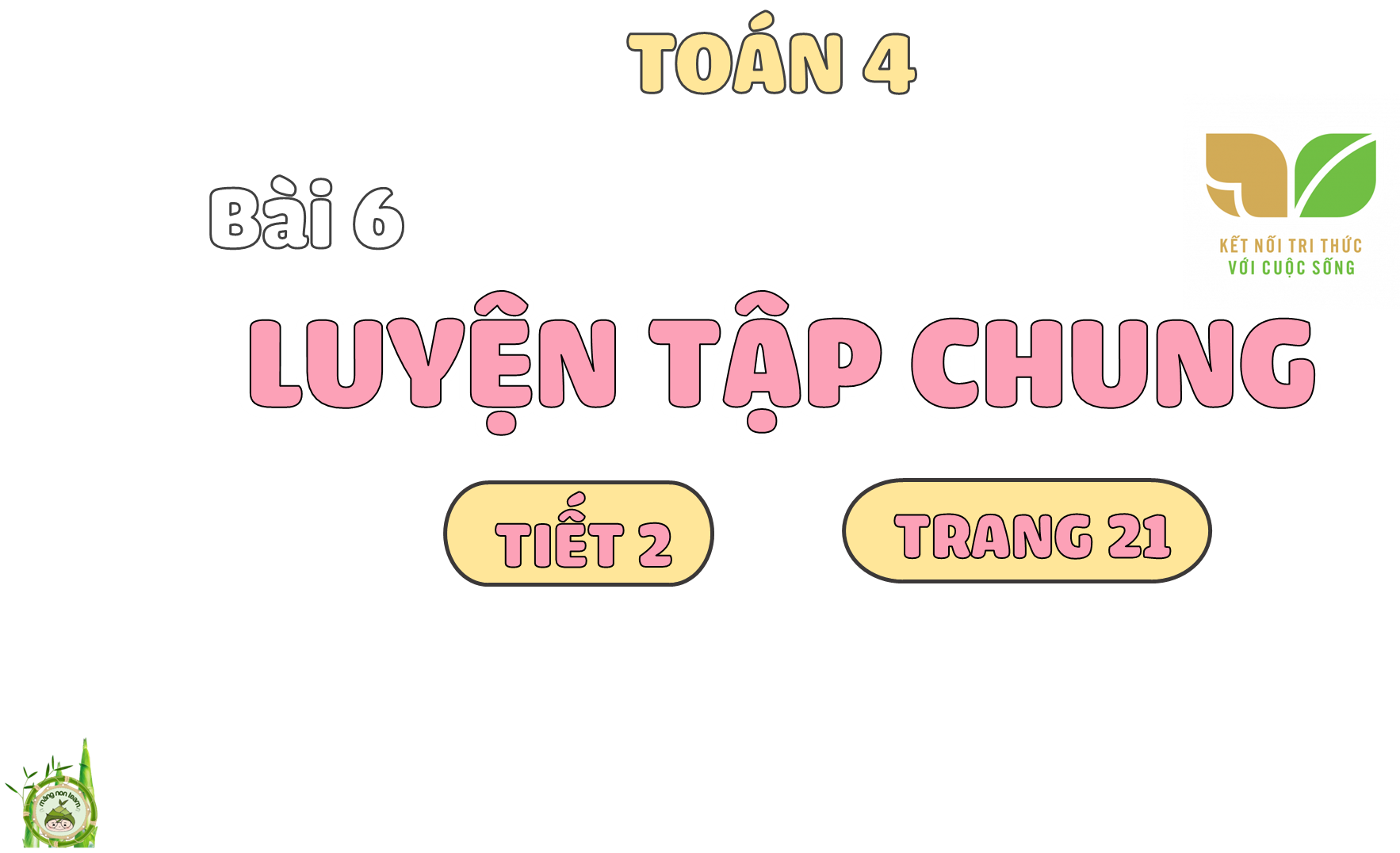 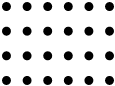 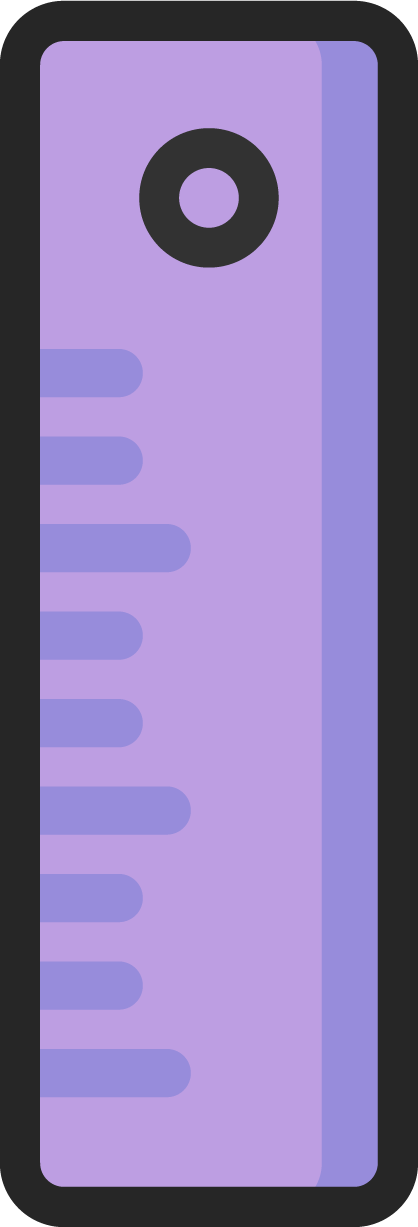 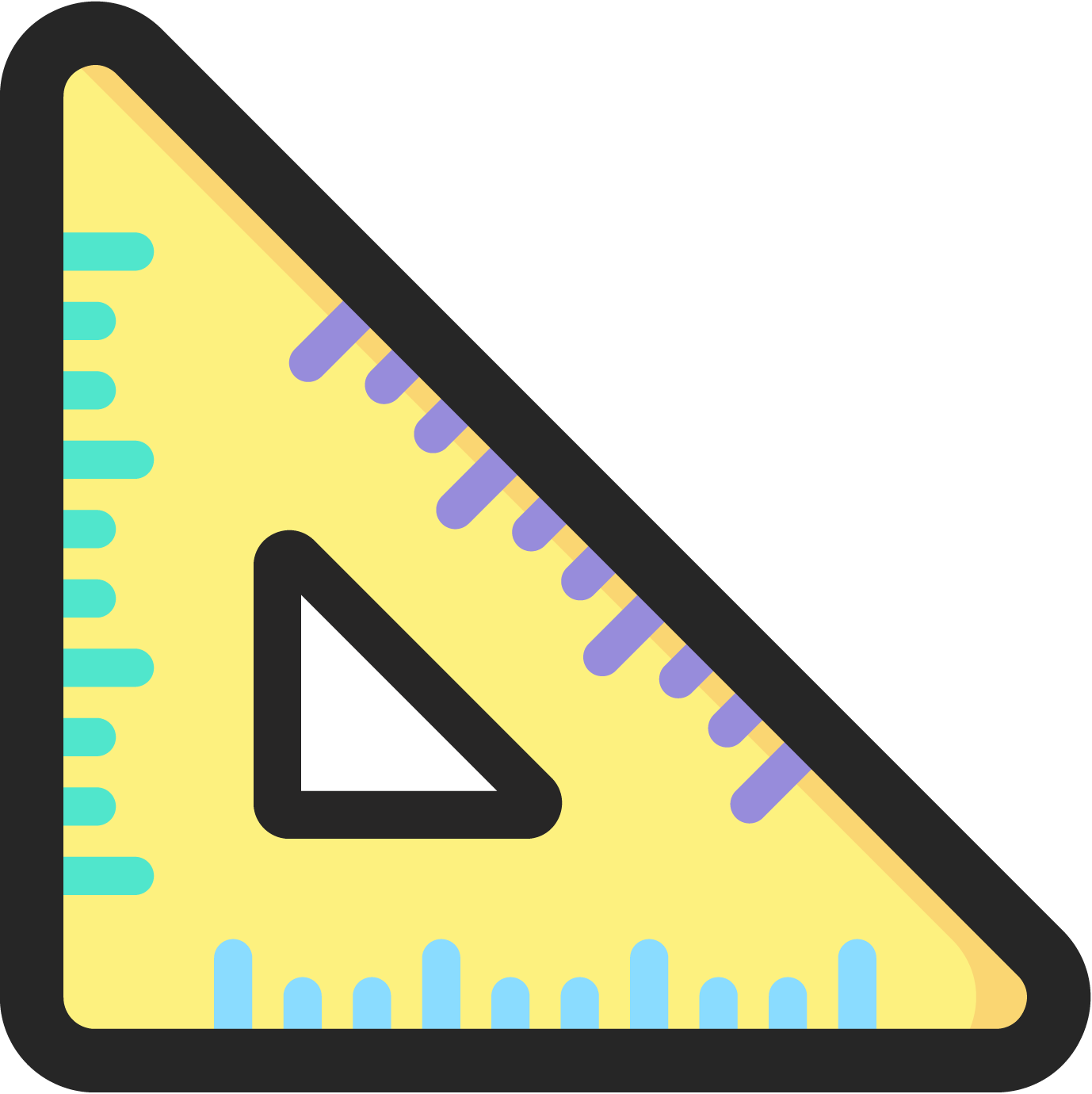 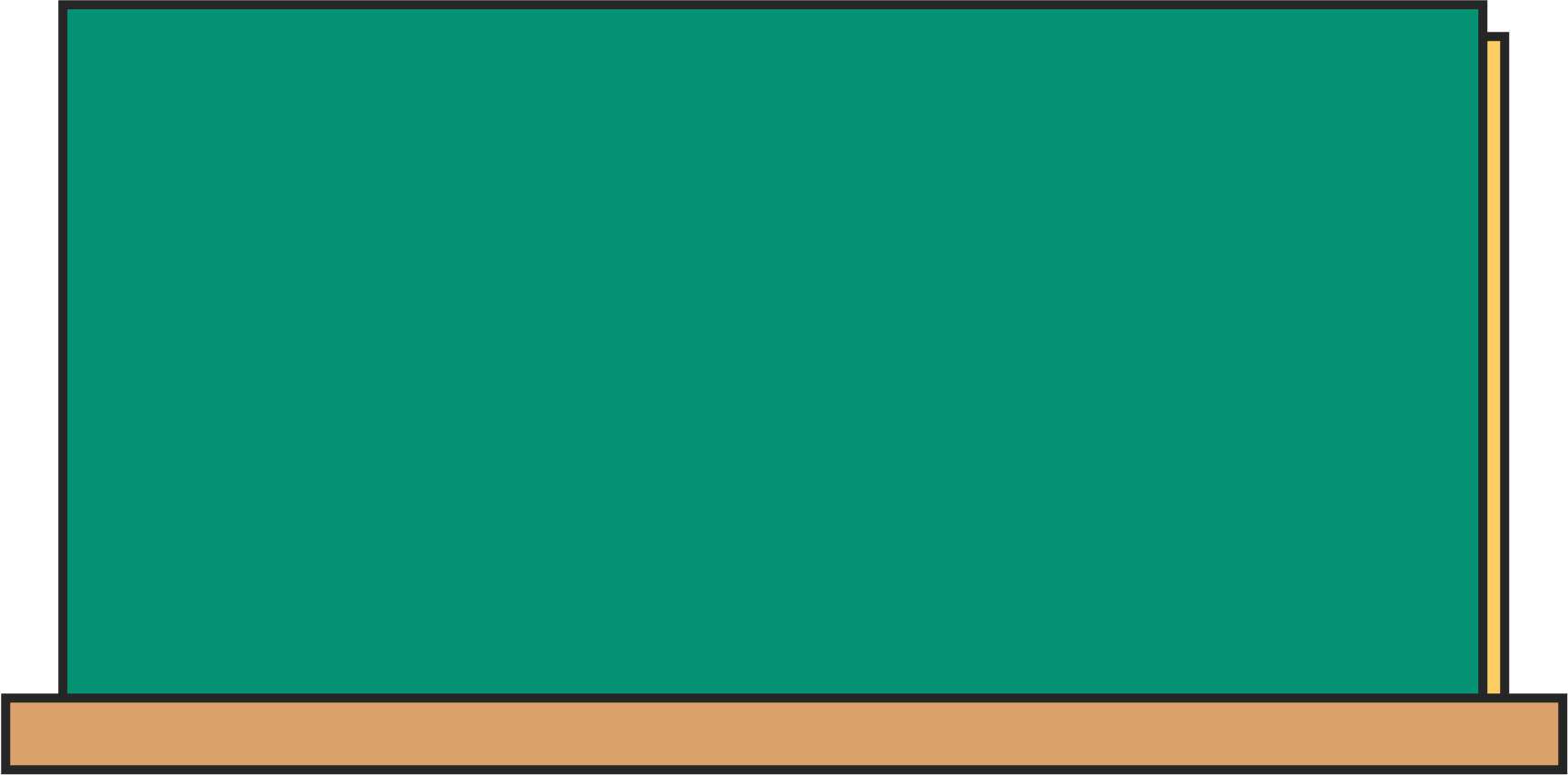 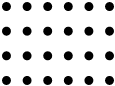 01
KHỞI ĐỘNG
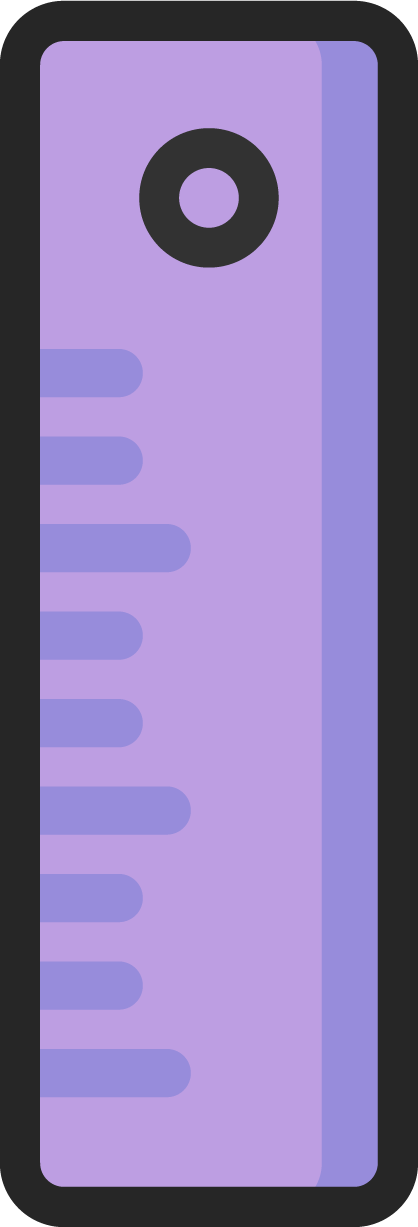 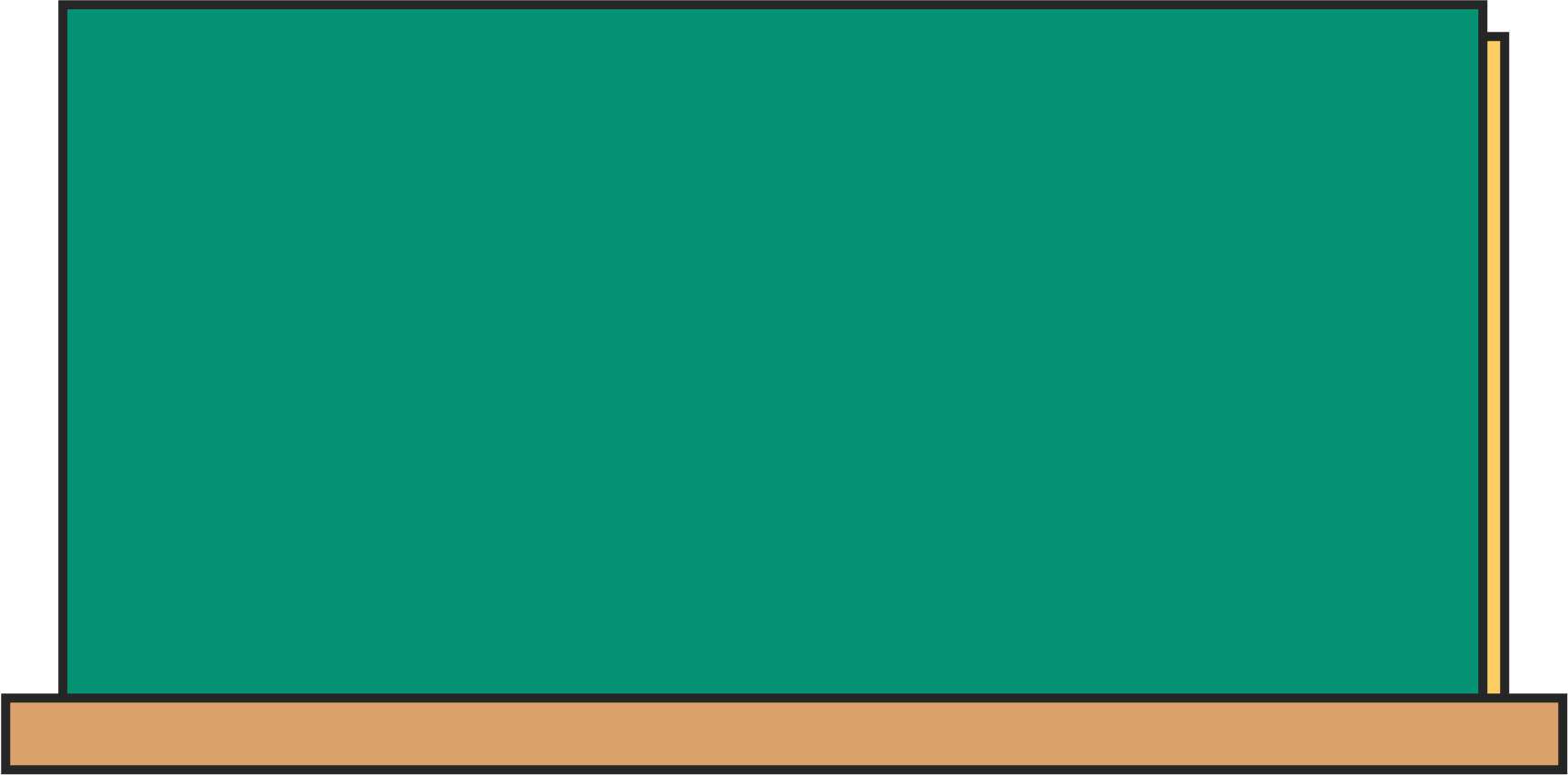 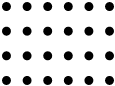 02
LUYỆN TẬP
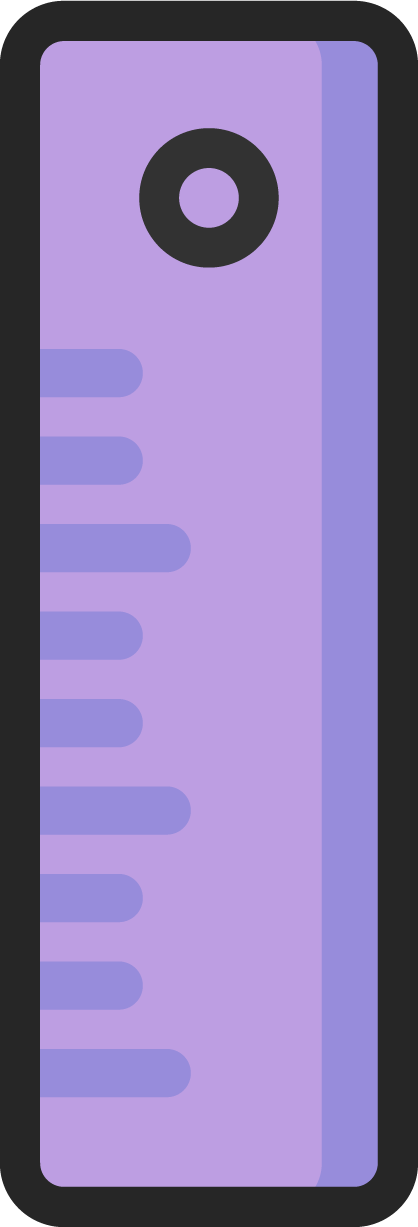 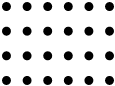 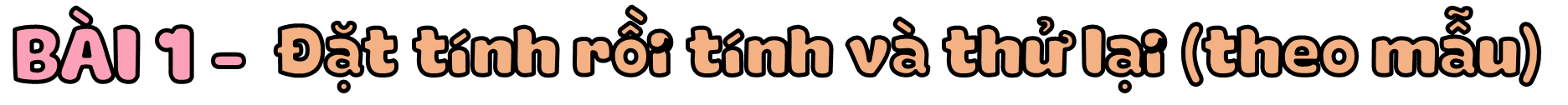 a
8 413 × 7
b
56 732 : 8
56 732   8
8 413
7
58 891
×
0 7
3
7 091
12
4
Thử lại:
7 091 × 8 + 4 = 56 732
Thử lại:
58 891 : 7 = 8 413
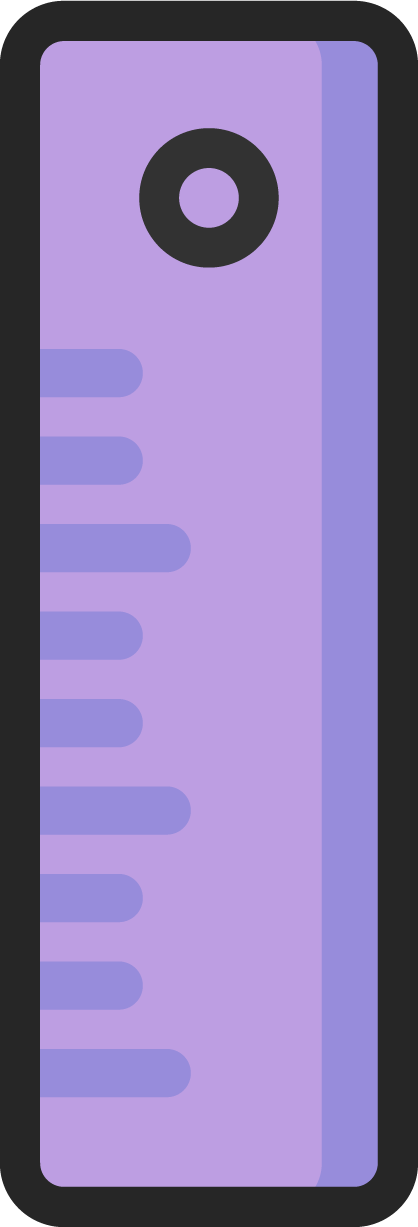 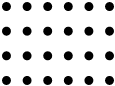 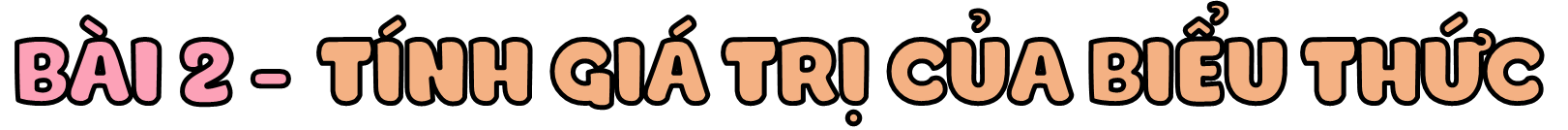 a) a + b – 135 với a = 539 và b = 243
539 + 243 - 135
a + b – 135 =
Với a = 539 và b = 243 ta có:
=   782 - 135
=   647
b) c + m x n với c = 2 370, m = 105 và n = 6
2 370 + 105 × 6
Với c = 2 370, m = 105 và n = 6 ta có:
c + m × n =
Em hãy nhắc lại các cách thực hiện tính giá trị của biểu thức chứa chữ
=   2 370 + 630
=   3 000
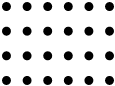 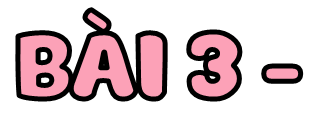 Mai mua 1 bút mực và 5 quyển vở. Mỗi bút mực giá 8 500 đồng, mỗi quyển vở giá 6 500 đồng. Mai đưa cho cô bán hàng tờ tiền 50 000 đồng. Hỏi cô bán hàn phải trả lại Mai bao nhiêu tiền?
Bài giải
Số tiền của 5 quyển vở là:
6 500 x 5 = 32 500 (đồng)
Số tiền mua 1 bút mực và 5 quyển vở là:
8 500 + 32 500 = 41 000 (đồng)
Cô bán hàng trả lại Mai số tiền là:
50 000 – 41 000 = 9 000 (đồng)
Đáp số: 9 000 đồng
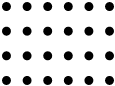 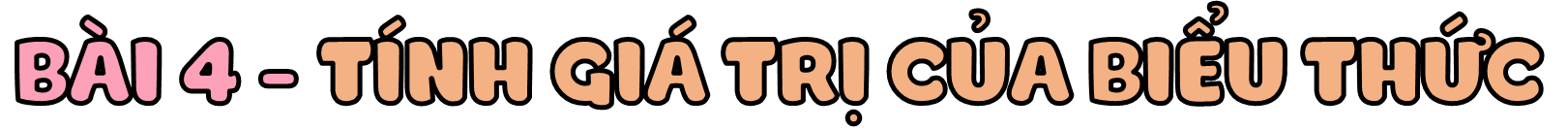 a) (13 640 – 5 537) x 8
=     8 103 x 8
=     64 824
b) 27 164 + 8 470 + 1 230
= 35 634 + 1 230
=      36 864
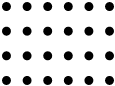 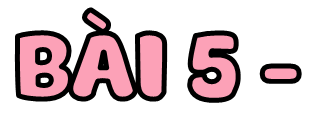 Trong một chuyến du lịch:
Việt hỏi: Chị Hoa ơi, năm nay chị bao nhiêu tuổi?
Chị Hoa trả lời: Năm nay, tuổi của chị là số lẻ bé nhất có hai chữ số.
Em hãy cùng Việt tìm tuổi của chị Hoa năm nay.
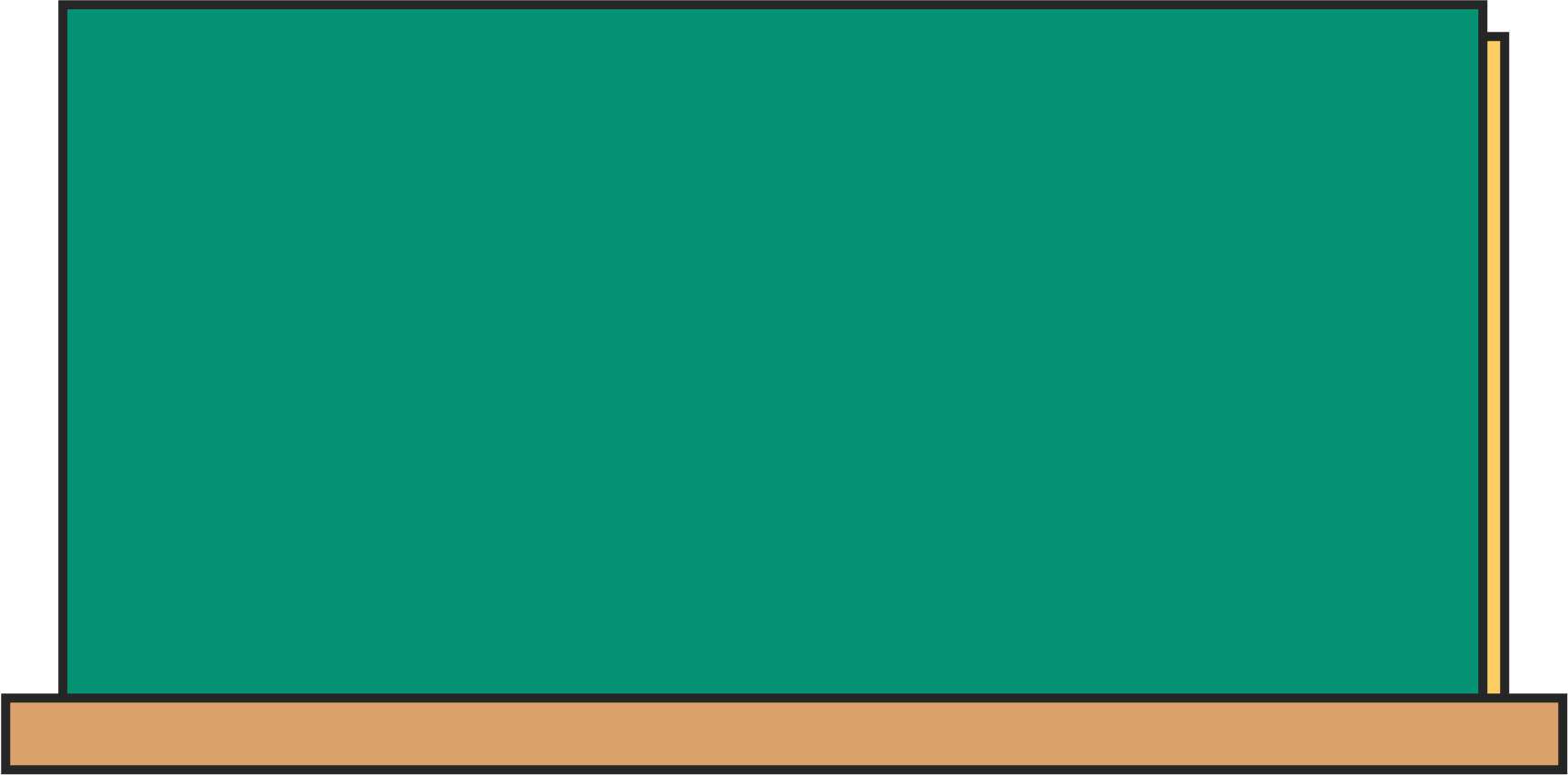 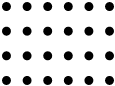 03
VẬN DỤNG
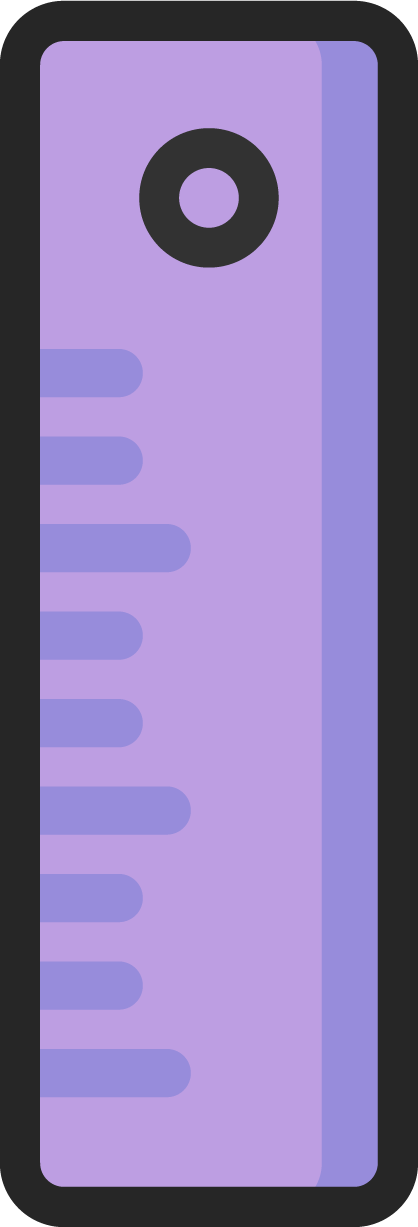 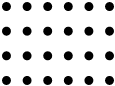 TẠM BIỆT 
CÁC CON
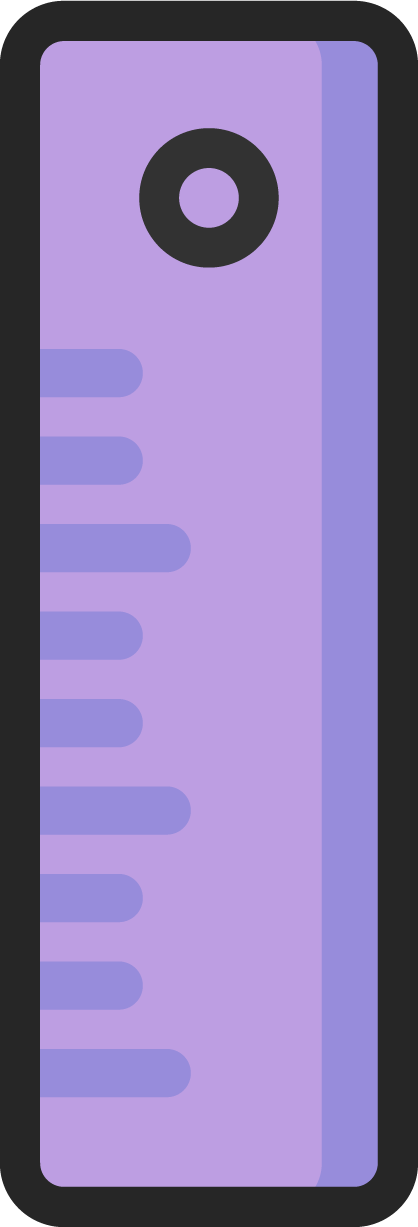 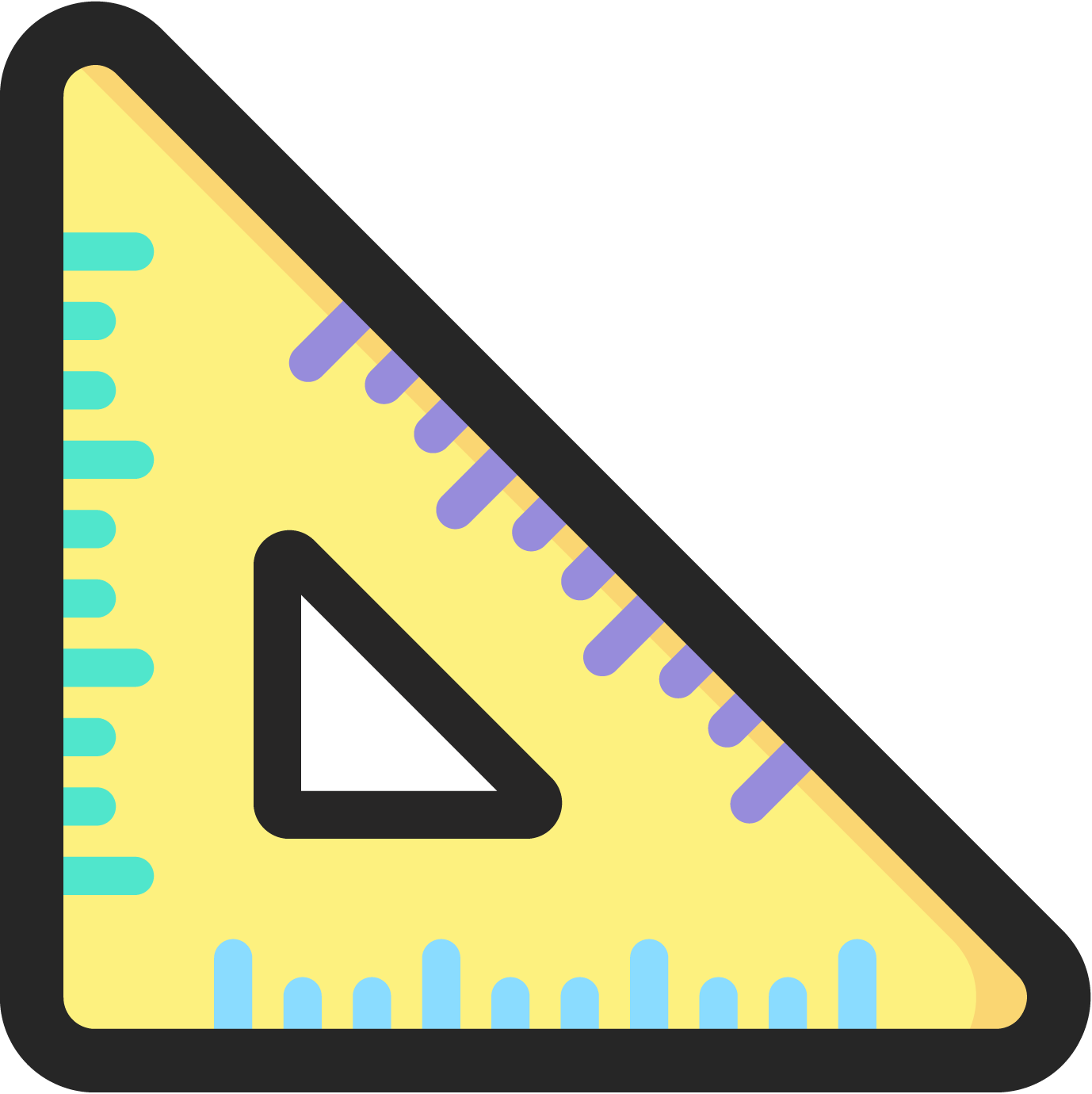